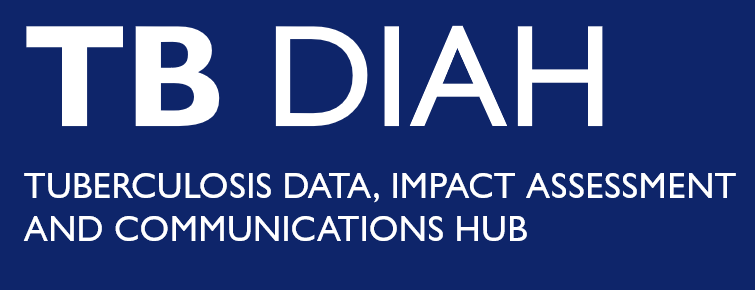 September 13, 2023 update
PPR/ACCELERATOR
REPORTING(mandatory)
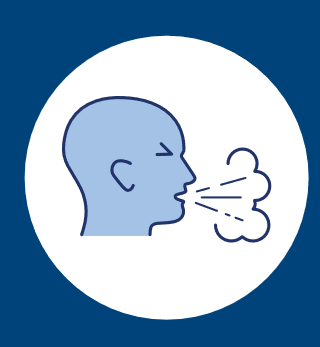 TB Detection Rate (DT-3)
Percent Bacteriologically Confirmed (DT-12)
Childhood TB Notifications (CH-5)
RR/MDR Notifications (RN-1)
Private Sector TB Notifications (PR-1)
Percent of Contacts screened for TB (CI-1)
DS-TB Treatment success rate (SS-1)
DR-TB Treatment success rate (RS-1)
TPT Initiations (PT-1)
Percent of TB financing received from domestic sources (SN-3)
CORE INDICATORS
Critical to understanding the progress in TB control:  NSP targets, UNGA, HLM
Provide standard comparisons across USAID’s TB priority countries 
Included in PPR and thus required for all countries receiving TB bilateral assistance
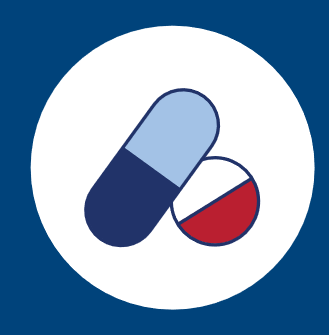 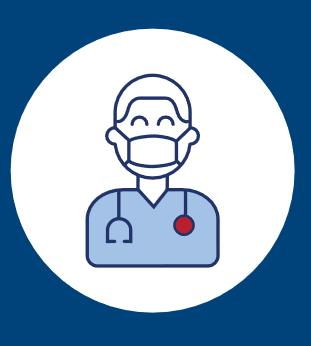 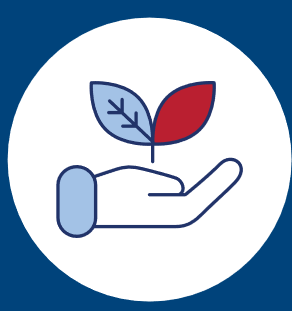 Full Framework
Note: Changes highlighted in green; indicator numbers will be replaced by short names
2
ACCELERATOR
REPORTING
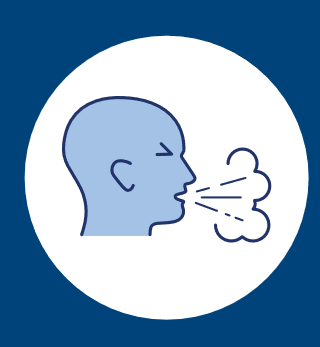 Rapid diagnostic testing at time of initial diagnosis (DT-15)
DST results among people with new and relapse TB 
DST results among people with previously treated TB
Pre-XDR/XDR-TB Notifications
DR-TB treatment initiations (RN-4)
DR-TB “all oral” short treatment regimen initiations (RN-7)
DR-TB “all oral” longer treatment regimen initiations (RN-8)
Number of people with adverse reactions to DR-TB treatment (RS-6)
TPT initiations among contacts (PT-2)
TPT Completions
Existence of a national or social health insurance system whose benefit package includes TB clinical services (SN-8B)
CORE PLUS
Provide additional data to monitor toward the progress of the 10 core indicators 
Prioritize key indicators for specific cascades of care
Reflect national level attainment and track the contribution of USAID investments
Expected to be included in MELs of IPs and will become part of bi-annual reporting during Accelerator calls of the TB Division
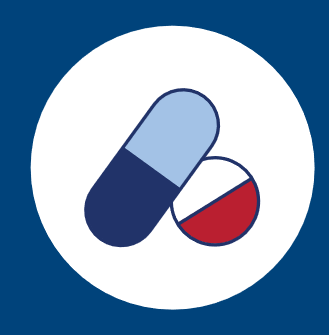 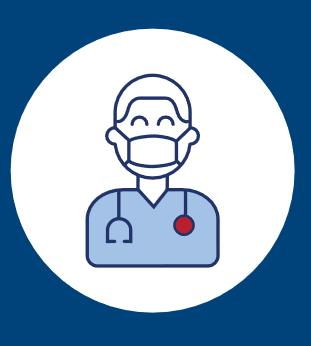 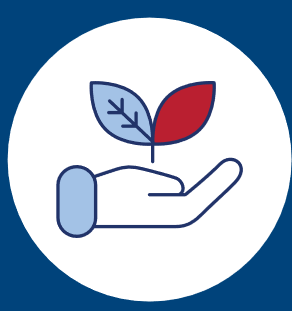 Full Framework
Note: Changes highlighted in green; indicator numbers will be replaced by short names
3
MISSIONREPORTING
DS-TB Treatment Initiations (AF-9)
Percent children and adolescents (0–14 years) bacteriologically confirmed (CH-11)
DR-TB notifications among children and adolescents (0-14 years) (CH-13)
Percent of people with notified TB with a contact investigation initiated (CI-8) 
Number of contacts with presumed TB
Contacts who received TB diagnostic testing (CI-10)
Contacts diagnosed with active TB disease (CI-11) 
Number of contacts who initiated TB treatment



DS-TB treatment outcomes  (SS-2,3,4,5)
DR-TB treatment outcome (RS-2,3,4,5)
Treatment success rate in PLHIV (SS-6)
Treatment success rate in children and adolescents (0–14 years) (CH-14)
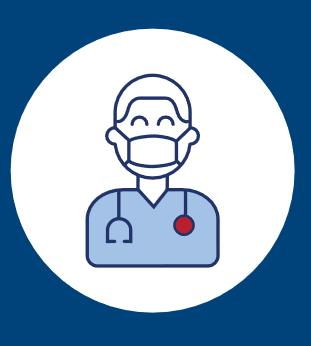 Number of TPT initiations among contacts <5
Number of TPT initiations among PLHIV

TB drugs meeting international minimum quality standards (SN-new)
Continuous Quality Improvement program in place (SN-new)
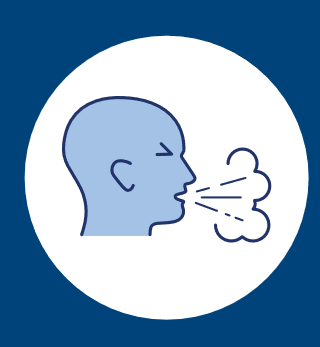 MELs NATIONAL LEVEL
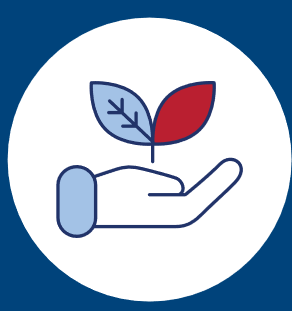 Provide granular data for in-depth understanding of the epidemiology and performance of program toward national targets 
Help meet the reporting requirements articulated in the End TB Now Bill
Recommended for measuring the contribution of USAID investment to national program targets
Inclusion where possible at the project level for attribution
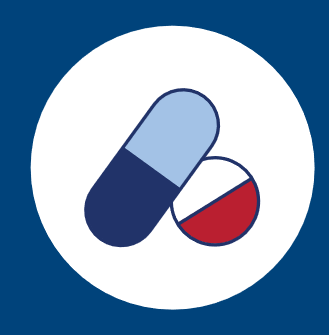 Full Framework
Note: Changes highlighted in green; indicator numbers will be replaced by short names
4
MISSIONREPORTING
Number needed to screen (AF-7) 
Number needed to test (AF-8)
People screened for TB (PS-1)
People screened for TB disease outside of health facilities (PS-1a)
People with presumptive TB (PS-2)
People with presumptive TB with diagnostic testing (PS-3)
Presumptive TB patients with chest X-ray performed (PS-7)
people with presumed TB who were tested with a rapid diagnostic test (DT-14)
Turnaround time for specimens submitted for testing (DT-30)
Turnaround time for testing (DT-31)
Turnaround time for test results received at facility (DT-32)
Percent Bacteriologically Confirmed in Private Sector (PR-3)
Contacts who were tested for TBI (CI-new)
Contacts who tested positive for TBI (CI-7)
DR-TB cases with contact investigation initiated (CI-new)
HCWs screened for TB (HW-1)
HCWs diagnosed with TBI (HW-5)
Number of TPT initiations among contacts <5 (PT-7)
Number of TPT initiations among PLHIV (PT-5)
Number of people with adverse reactions to TPT (PT-14)
Congregate settings with infection and prevention control measures (PT-new)
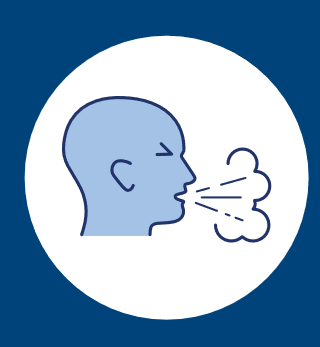 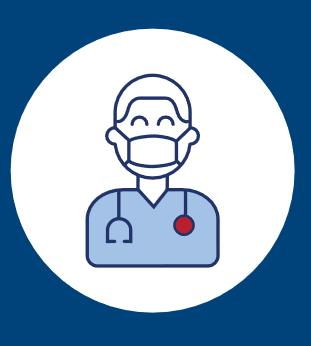 MELs PROJECT LEVEL
Provide more detailed data to monitor project performance and progress towards targets
Help meet the reporting requirements articulated in the End TB Now Bill
IPs are expected to include these in their MELs to monitor their project level performance and track USAID investments—both contribution and attribution where possible
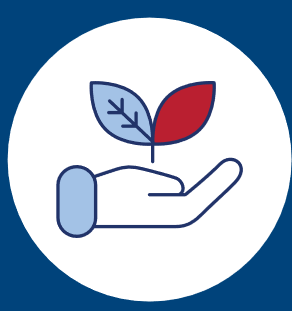 Stockout of first-line TB treatment drugs (SN-42) 
Stockout of second-line TB treatment drugs (SN-43)
Stockout of TB mWRD tests (SN-44)
TB stigma reduction in NSP (SN-32A)
TB stigma assessment/gap analysis available (SN-32B)
Percent HCWs who received TB-related training (SN-new)
DS-TB patients who received treatment support (SS-7)
DR-TB patients who received treatment support (RS-7)
People with TB screened for mental health disorders (new)
People with TB who received mental health interventions (new) 
People with TB screened positive for diabetes (new) 
Proportion with diabetes (new)
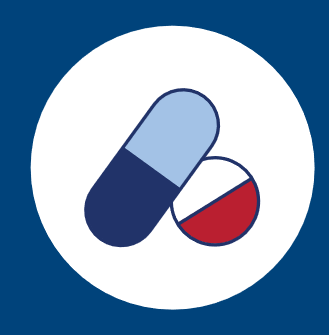 Full Framework
Note: Changes highlighted in green; indicator numbers will be replaced by short names
5